Korah’s Rebellion
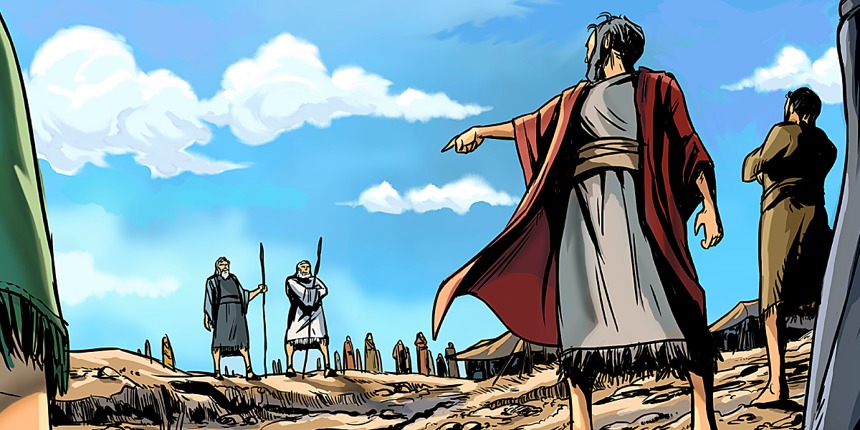 Numbers 16:3, 8-11
INTRODUCTION
Jude uses Korah’s rebellion as a warning
Verses 3-7
Contend earnestly for the faith
Ungodly men have crept in…
God’s punishment of the wicked
INTRODUCTION
Jude uses Korah’s rebellion as a warning
Verses 3-7
Contend earnestly for the faith
Ungodly men have crept in…
God’s punishment of the wicked
Verses 8-16
“Dreamers” – Imaginings, desires, sins (Rom. 13:11)
Condemned, as prophesied
INTRODUCTION
Jude uses Korah’s rebellion as a warning
Verses 3-7
Contend earnestly for the faith
Ungodly men have crept in…
God’s punishment of the wicked
Verses 8-16
“Dreamers” – Imaginings, desires, sins (Rom. 13:11)
Condemned, as prophesied
What can we learn from them (1 Cor. 10)
Context
Numbers 13 & 14
On the verge of entering the Promised Land
Context
Numbers 13 & 14
On the verge of entering the Promised Land
12 spies sent in
2 spies – Yea; 10 spies – Nay (“…because of our kids…”)
Context
Numbers 13 & 14
On the verge of entering the Promised Land
12 spies sent in
2 spies – Yea; 10 spies – Nay (“…because of our kids…”)
God: “Okay, wilderness 40 years, I’ll train your kids.”
Hearing this, the people decided to go in – but, God didn’t go in w/them. – They failed
Context
Numbers 13 & 14
On the verge of entering the Promised Land
12 spies sent in
2 spies – Yea; 10 spies – Nay (“…because of our kids…”)
God: “Okay, wilderness 40 years, I’ll train your kids.”
Hearing this, the people decided to go in – but, God didn’t go in w/them. – They failed
That was all a few weeks ago to them
Context
Numbers 16 (cf chap. 12-Miriam & Aaron)
They are still bugged about it (verses 13-14)
Context
Numbers 16 (cf chap. 12-Miriam & Aaron)
They are still bugged about it (verses 13-14)
They “gather their forces” (verses 1-2)
The initial three
More
Context
Numbers 16 (cf chap. 12-Miriam & Aaron)
They are still bugged about it (verses 13-14)
They “gather their forces” (verses 1-2)
The initial three
More 
Then, they confront Moses (verse 3)
You have gone far enough
Everyone (all are included is holy, the Lord…midst
Why do YOU exalt YOURSELVES  above the…Lord?
Context
Numbers 16 (cf chap. 12-Miriam & Aaron)
They are still bugged about it (verses 13-14)
They “gather their forces” (verses 1-2)
The initial three
More 
Then, they confront Moses (verse 3)
You have gone far enough
Everyone (all are included is holy, the Lord…midst
Why do YOU exalt YOURSELVES  above the…Lord?
Notice 1 Samuel 15:23; Psalm 78:8 - Rebellion
The instigators
Korah – a Kohathite ( great privileges)
Num. 3:29 – camped on the S side of tabernacle
Num. 4:15 – carried the holy things
The instigators
Korah – a Kohathite ( great privileges)
Num. 3:29 – camped on the S side of tabernacle
Num. 4:15 – carried the holy things
Dathan & Abiram – Reubenites
Brothers
The instigators
Korah – a Kohathite ( great privileges)
Num. 3:29 – camped on the S side of tabernacle
Num. 4:15 – carried the holy things
Dathan & Abiram – Reubenites
Brothers 
On – a Reubenite
Not mentioned later
The instigators
Korah – a Kohathite ( great privileges)
Num. 3:29 – camped on the S side of tabernacle
Num. 4:15 – carried the holy things
Dathan & Abiram – Reubenites
Brothers 
On – a Reubenite
Not mentioned later
Others – leaders of the congregation
Moses answers
First, goes to God in prayer
Numbers 16:4 – Not prostrating to the men
Moses answers
First, goes to God in prayer
Numbers 16:4 – Not prostrating to the men
Answers the group
Numbers 6-7a – “Let’s see what God says.”
Numbers 7b – Returns the accusation
Moses answers
First, goes to God in prayer
Numbers 16:4 – Not prostrating to the men
Answers the group
Numbers 6-7a – “Let’s see what God says.”
Numbers 7b – Returns the accusation
Answers Korah
You were close to God
Why do you seek more (the unauthorized)?
Pride
The rest of the story
Moses calls Dathan & Abiram
They refuse
They blame him for the problems
The rest of the story
Moses calls Dathan & Abiram
They refuse
They blame him for the problems
The people involved will let God decide
Sooner rather than later
A very specific test
The rest of the story
Moses calls Dathan & Abiram
They refuse
They blame him for the problems
The people involved will let God decide
Sooner rather than later
A very specific test
God decides decisively
Punishes the wicked
Sets up a warning for future insurgents
Lessons to be learned
Authority
Lessons to be learned
Authority
God has established authority in our world
Government, Parents, Employers, Elders, Men
Higher authority does not automatically mean better people
Lessons to be learned
Authority
God has established authority in our world
Government, Parents, Employers, Elders, Men
Higher authority does not automatically mean better people
Rebellion against authority is rebellion against God
1 Samuel 8:7, etc.
Lessons to be learned
Authority
God has established authority in our world
Government, Parents, Employers, Elders, Men
Higher authority does not automatically mean better people
Rebellion against authority is rebellion against God
1 Samuel 8:7, etc.
Disobeying evil orders is not a sin
Exercising your rights (voting, going to court) isn’t
Lessons to be learned
Pride
Lessons to be learned
Pride
You are never less like Christ than when you let pride rule in your heart
Philippians 2:4-9
Lessons to be learned
Pride
You are never less like Christ than when you let pride rule in your heart
Philippians 2:4-9
God is opposed to those who “exalt themselves”
We must be satisfied with our condition in life (Philippians 4:12)
Lessons to be learned
Pride
You are never less like Christ than when you let pride rule in your heart
Philippians 2:4-9
God is opposed to those who “exalt themselves”
We must be satisfied with our condition in life (Philippians 4:12)
If we focus on serving God, He will bless us
As with all sins, this one is contagious
Lessons to be learned
Ingratitude
Lessons to be learned
Ingratitude
Closely related to the other sins
Ingratitude is dissatisfaction with what we have already been given
Lessons to be learned
Ingratitude
Closely related to the other sins
Ingratitude is dissatisfaction with what we have already been given
We ignore what we SHOULD be doing for what WE want to do
“It’s not fair; I can do a better job.”
Lessons to be learned
Ingratitude
Closely related to the other sins
Ingratitude is dissatisfaction with what we have already been given
We ignore what we SHOULD be doing for what WE want to do
“It’s not fair; I can do a better job.”
Ingratitude is usually a manifestation of a more basic sin in our hearts
Lessons to be learned
Strife
Lessons to be learned
Strife
We are to be people at peace
There are occasions where we must defend ourselves (verbally, physically – ex. Moses)
Matthew 18:15-18 gives us the method
Lessons to be learned
Strife
We are to be people at peace
There are occasions where we must defend ourselves (verbally, physically – ex. Moses)
Matthew 18:15-18 gives us the method
However, we must SEEK peace (Romans 12:18)
“…blessed are the peacekeepers” (Matthew 5:9)
Lessons to be learned
Strife
We are to be people at peace
There are occasions where we must defend ourselves (verbally, physically – ex. Moses)
Matthew 18:15-18 gives us the method
However, we must SEEK peace (Romans 12:18)
“…blessed are the peacekeepers” (Matthew 5:9)
Especially within the body of Christ
Even if you are in the right
Lessons to be learned
Causing others to sin
Lessons to be learned
Causing others to sin
Sin will keep people from Heaven
When we sin, we are jeopardizing our own eternal lives
Lessons to be learned
Causing others to sin
Sin will keep people from Heaven
When we sin, we are jeopardizing our own eternal lives
However, when we cause others to sin, God takes special note of that
Mark 9:42
Romans 14:20-21
Matthew 13:41
Lessons to be learned
Causing others to sin
Sin will keep people from Heaven
When we sin, we are jeopardizing our own eternal lives
However, when we cause others to sin, God takes special note of that
Mark 9:42
Romans 14:20-21
Matthew 13:41
Tearing down is the opposite of edifying
CONCLUSION
Korah and the others were not happy, so they sinned
They could have repented, but didn’t
They were punished and the events recorded for our learning
Sadly, most people who are in a similar situation don’t see themselves in it
In all things, seek God’s approval
Are YOU a Christian?
Hear
Believe
Repent
Confess
Be Baptized
Continue Faithfully
Romans 10:17
Mark 16:16
Acts 2:38
Acts 22:16
Mark 16:16
Hebrews 10:38